Организации,  оказывающие помощь детям и людям с РАС
«Мир, открытый для всех»
Фонд «Выход»
Фонд содействия решения проблем аутизма в России «Выход»:   http://outfund.ru/
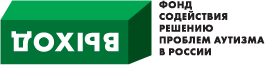 Центр «Наш солнечный мир»
Центр реабилитации инвалидов детства
 «Наш солнечный мир»
http://www.solnechnymir.ru/
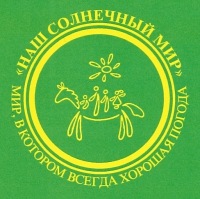 Центр «Прогноз»
Группа неврологических клиник «Прогноз»
              http://10.detcentr.z8.ru/
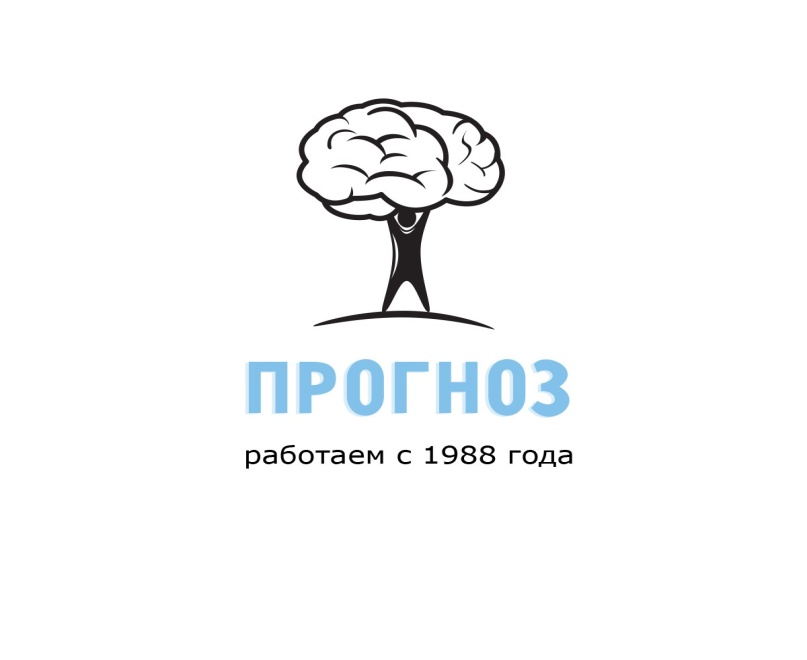 Фонд «Отцы и дети»
Санкт-Петербургский общественный фонд помощи детям с особенностями развития
«Отцы и дети»
http://www.otsy-i-deti.ru/
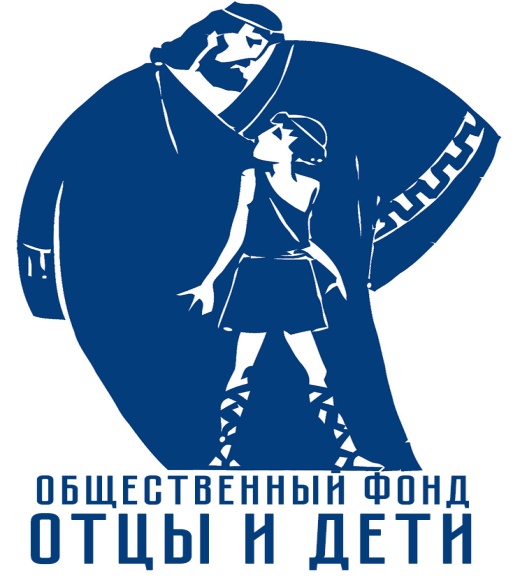 Фонд «Обнаженные сердца»
Фонд помощи детям «Обнаженные сердца»
https://www.nakedheart.org/ru/
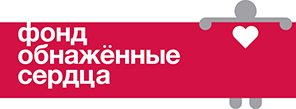 Фонд «Открыть мир»
Костромской Областной Благотворительный Фонд помощи детям и взрослым с особенностями развития (преимущественно с аутизмом)
 «Открыть Мир»
https://out-mir.ru/
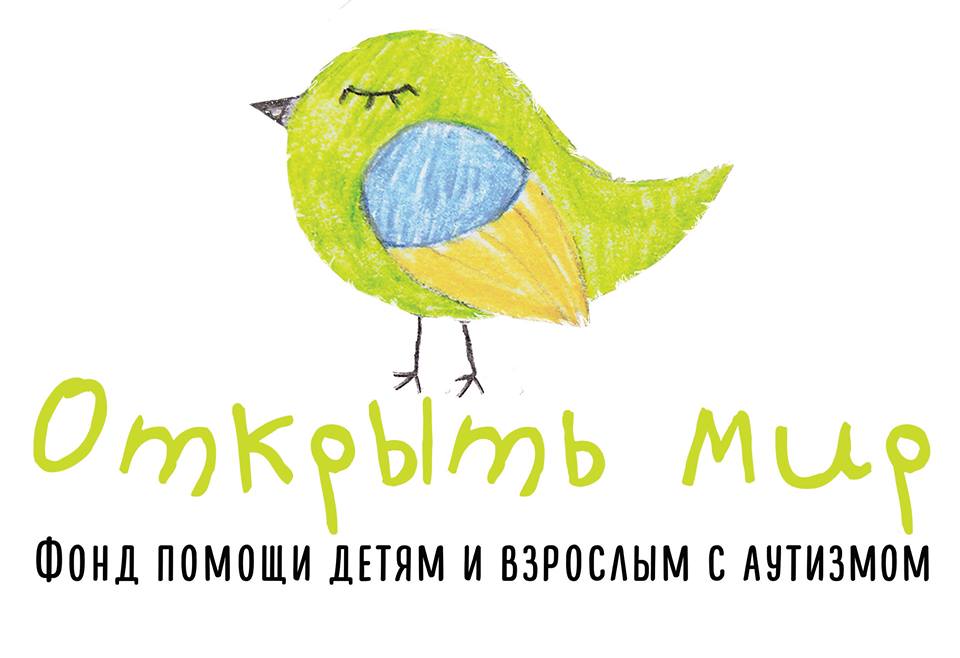 «Центр проблем аутизма»
Некоммерческая общественная организация
«Центр проблем аутизма» 
http://autism-conf.ucoz.ru/
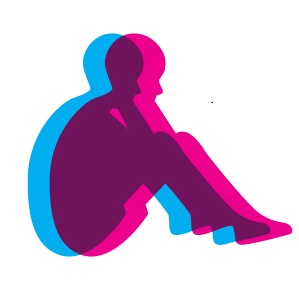 Федеральный ресурсный центр  «АУТИЗМ»
Федеральный ресурсный центр по организации комплексного сопровождения детей с расстройствами аутистического спектра МГППУ
http://autism-frc.ru/
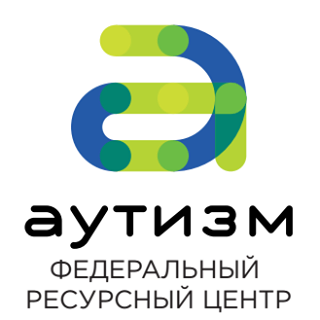